Aufbau eines Textes für eine/n
Essay
Titel
Stand der Forschung
Zu untersuchenden Fragestellung
Methoden und Resultate
Interpretation
Kernaussage (Take home message)
Zitate
Pressemeldung 
Kernaussage
Wer
Wann
Wo
Was
Warum
Wie
Verweis auf Quelle
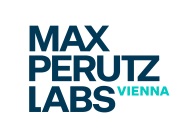 Georg Weitzer
1
Aufbau einer Präsentation
Titel					...vorlesen!
Autoren + Institution  			Nur ersten und letzten Autor (=Labor) nenne.
Journal 				Verweis auf Quelle
Stand der Forschung    		 	 Erklärung worum es geht
Zu untersuchenden Fragestellung		Arbeitshypothese
Methoden und Resultate			3 bis max 5 slides
Interpretation und Zusammenfassung	1-2 slides
Kernaussage (Take home message)		1 slide 

			In Summe 8 bis max.12 slides für 8 Minuten.
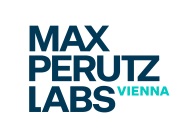 Georg Weitzer
2